Fair Trial Concerns at the 9/11 Military Commission
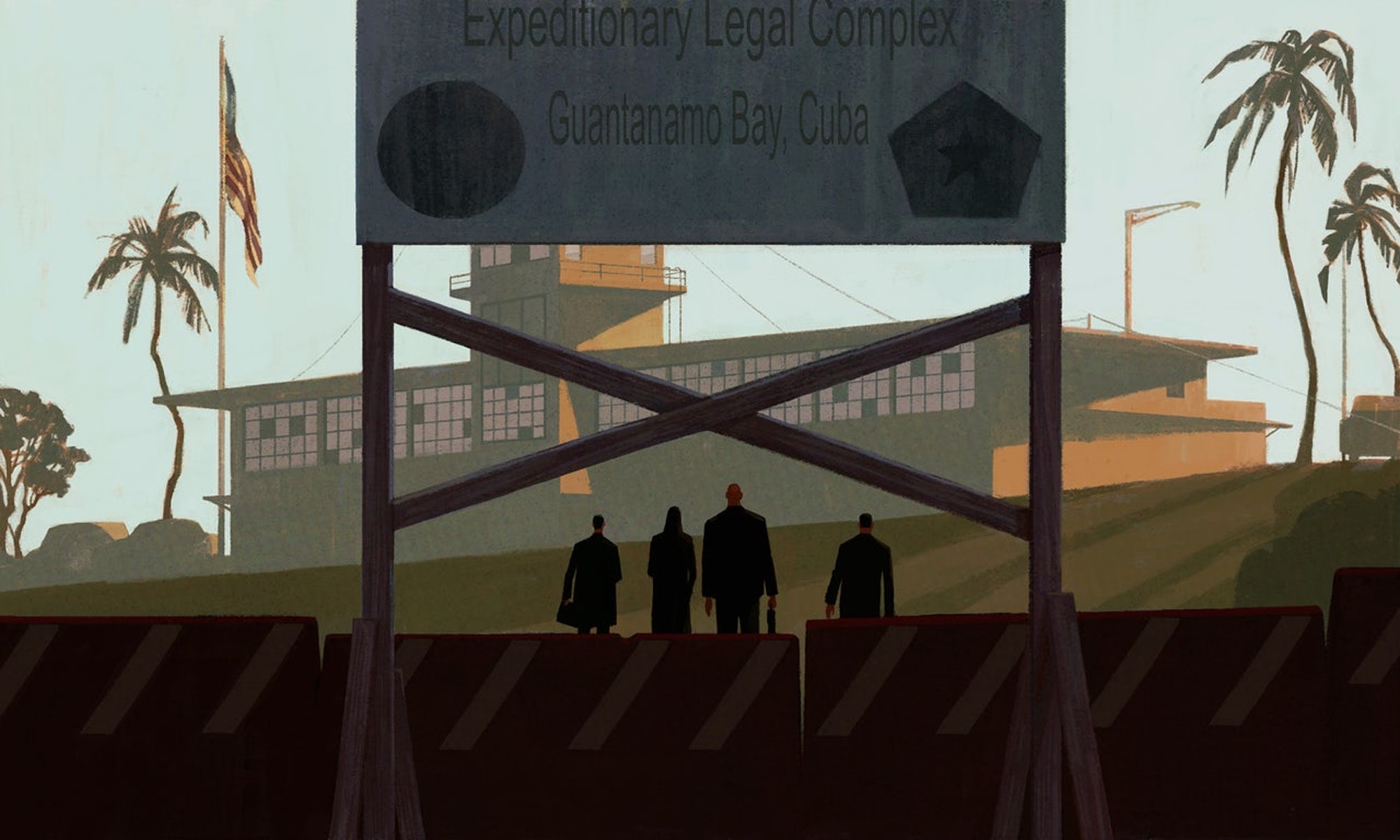 Mark Andreu, Captain, U.S. Air Force
Counsel for Ammar al Baluchi
Disclaimer
The views expressed in this presentation do not reflect the views of the Department of Defense, the United States Government, or any agency or instrumentality thereof.  No statement in this presentation is based on any classified information.
Major Government Intrusions into Attorney-Client Relationships
March 2013: Listening devices disguised as smoke detectors discovered in attorney-client meeting rooms

June 2017: Government acknowledges having “unintentionally” eavesdropped on attorney-client communications at Guantanamo Bay 

March 2018: Government acknowledges that microphones were present in at least one privileged attorney-client meeting room at Guantanamo Bay 

December 2018: 10 days after leaving for next assignment, military paralegal from one of the teams interrogated (including polygraph) by FBI about his team’s representation of their client
Government Scheme for guaranteeing Sixth Amendment Right to a Public Trial
Classified Filings
Taken together, RTMC §§ 17-1 & 19-4 require classified filings to be redacted and released to the public after a 15 day review period by DoD Security Review Team
Defense alerts judge that government not releasing redacted versions of classified filings
Judge orders government to comply with RTMC Chapters 17 and 19
96 classified documents filed.  Not one is redacted and released to the public
Classified Sessions
Closed 806(b)(2) hearings
From May 2012 – May 2017 = Total of 16 adversarial R.M.C. 806(b)(2) hearings in the 9/11 case 

As of early 2018 (when we filed motion to dismiss), only 1 transcript had been released to the public (dated 8/19/2013)

Remaining 15 Orders from the military judge ignored !

December 2018 Ruling: . . . “the Government shall make all reasonable efforts” to comply with the rules.
Judicial Independence
Unlawful Command Influence:  Actions of a commander that impermissibly influence a case. 
Can range from the commanding officer of the accused to the President of the United States.

Unlawful command influence is the “mortal enemy of military justice.”  United States v. Thomas, 22 M.J. 388, 393 (C.M.A. 1986).

Example: In 2013, President Obama made public comments about accountability in sexual assault cases.
https://www.theguardian.com/law/2019/jan/28/international-criminal-court-icc-judge-christoph-flugge-quits-citing-political-interference-trump-administration-turkey?CMP=share_btn_fb
9/11 Military Commission Convening Authority
In U.S. military cases, the “Convening Authority” convenes the court.  The CA decides which charges are filed, selects members, approves experts, approves plea offers, approves or reduces the sentence, etc.
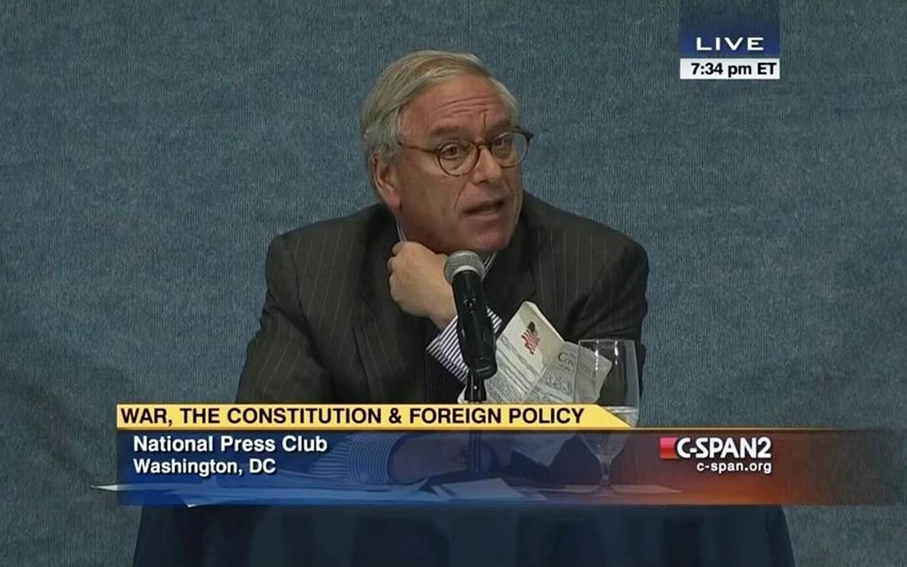 Designated 
Momentum toward pleas
Timeline:
In 2015, DepSecDef Work briefs President Obama on status of MC 
President Obama is “shocked” by the cost and “aggravated” slow progress
President Obama instructs DepSecDef to find solutions 

Late 2016, end of Obama administration approaching – Mr. Rishikof is designated as new Convening Authority and told to find solutions 

May 2017, Convening Authority discusses possibility of pleas with defense attorneys for each accused 
September 2017, Convening Authority again discusses pleas with counsel for Mr. al Baluchi 
June – October 2017, Convening Authority discusses pleas with VFMs
Momentum toward pleas
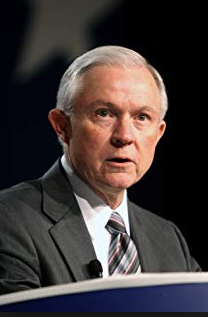 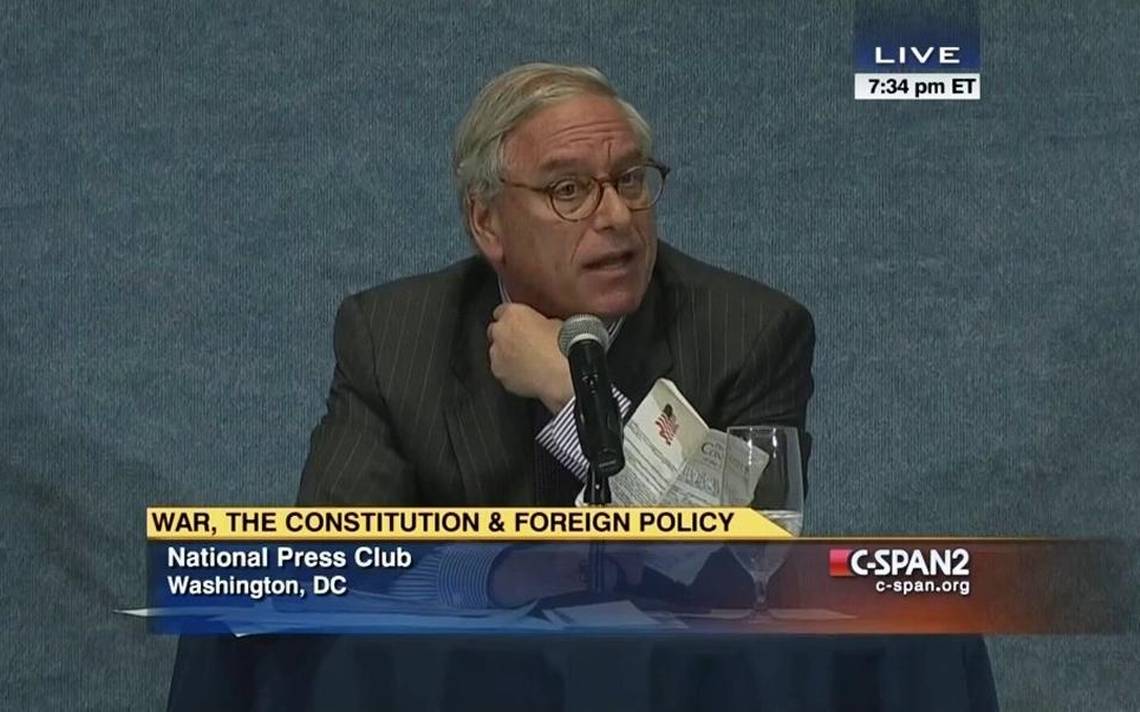 October 2017 phone call
“No Deal”
The Convening Authority is Fired
Fired by SecDef on February 3, 2018 

In August of 2018, government turns over a Smoking gun memorandum, dated 26 January 2018:
Discussions about firing had been occurring in writing since December 15, 2017 – before overflight 
The memorandum discusses at length how to avoid a UI claim
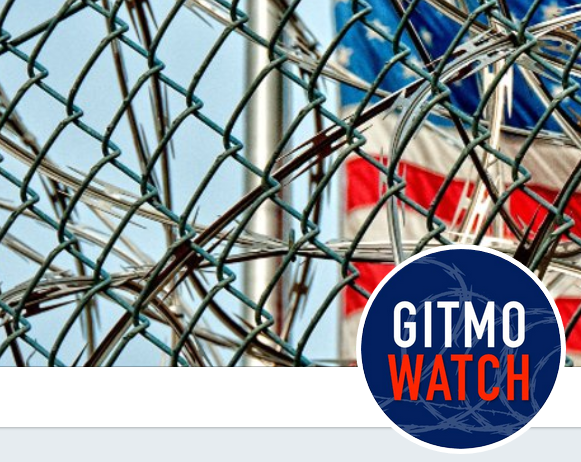 @GitmoWatch

@carolrosenberg